Обобщенные схемы электрофизиологических исследований
Измерительные БТС-М (а)
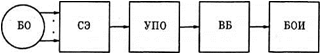 БО – биологический объект
СЭ – система электродов
УПО – устройства первичной обработки
ВБ – вычислительный блок
БОИ – боки отображения информации
Измерительные БТС-М (б)
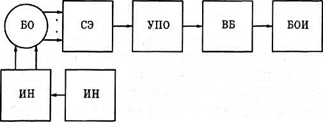 ИН – источники напряжения
Измерительные БТС-М (в)
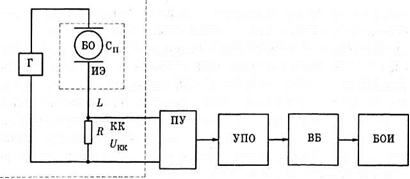 Г – генератор					ИЭ – измерительные электроды
ПУ – полосовой усилитель		КК – колебательный контур
Варианты обобщенных структурных схем медицинских измерительных приборов
Одноканальный измерительный медицинский прибор
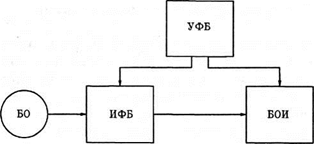 ИФБ – измерительный функциональный блок
УФБ – управляющий функциональный блок
Медицинский прибор с функциональным блоком воздействия (ФБВ)
Обобщенная схема системы для воздействия электрическим током
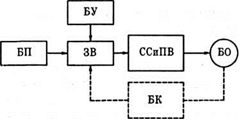 БП – блок питания					БУ – блок управления
ЗВ – задатчик воздействия			БК – блок контроля
ССиПВ – средства согласования и передачи воздействия